Level sensors/transmitters for different types of liquids
¾”
¾”
¾”
¾”
¾”
¾”
¾”
¾”
¾”
¾”
¾”
¾”
¾”
¾”
¾”
¾”
¾”
¾”
¾”
¾”
¾”
¾”
¾”
¾”
¾”
¾”
¾”
½”
½”
½”
1”
1”
1”
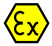 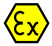 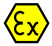 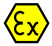 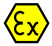 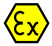 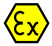 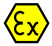 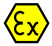 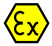 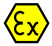 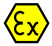 Connection diameter available
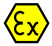 Indicate the switch is available in an ATEX/IECEx version
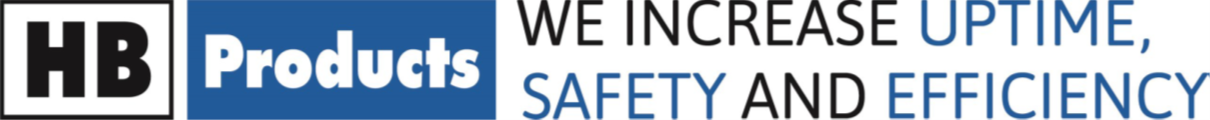 Settings and Connections
Sensors with direct valve control and analog output
Sensors with an output cable can control a valve directly. Three different versions exist

/C for modulating valve
/S for stepper motor
/PWM  for pulse modulating valve
Settings
All the sensors has numerous settings for making the measurement more accurate provide alarms etc.
The sensor can be connected to a PC with HB tool installed using an USB/M12 connection cable.
The tool can be downloaded for free from our web page.
ATEX/IECEx approved sensors with IEC 61076-2-101 M12 plug
Sensors with analog output
All sensors has an analog output
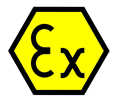 Sensor with M12 connector
Most of the 24V sensors are available in an ATEX/IECEx approved version. The switch has a two-wire analog output which will grow linear to the level from 4 to 20 mA. The switch has settings which can be changed when connecting it to the HB-tool.
The sensor is used together with a barrier to comply with ATEX/IECEx requirements.
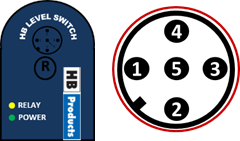 1: +24 VDC or 24VAC (Brown)
2: - common or 24VAC (White)
3: Remote input 4-20 mA (Blue)
4: Analog output 4-20 mA (Black)
5: Run-in signal (Grey)
24V versions
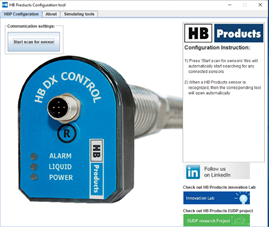 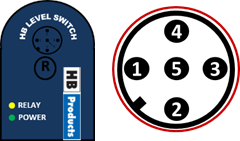 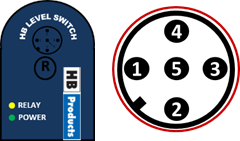 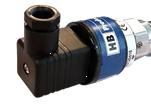 1: +24 VDC (Brown)
2: not used
3: not used
4: Analog output (Black)
5: not used
Sensor with ISO 4400 connector
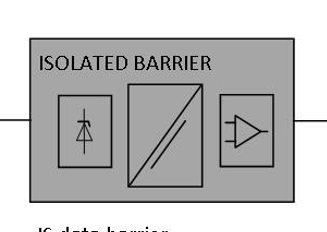 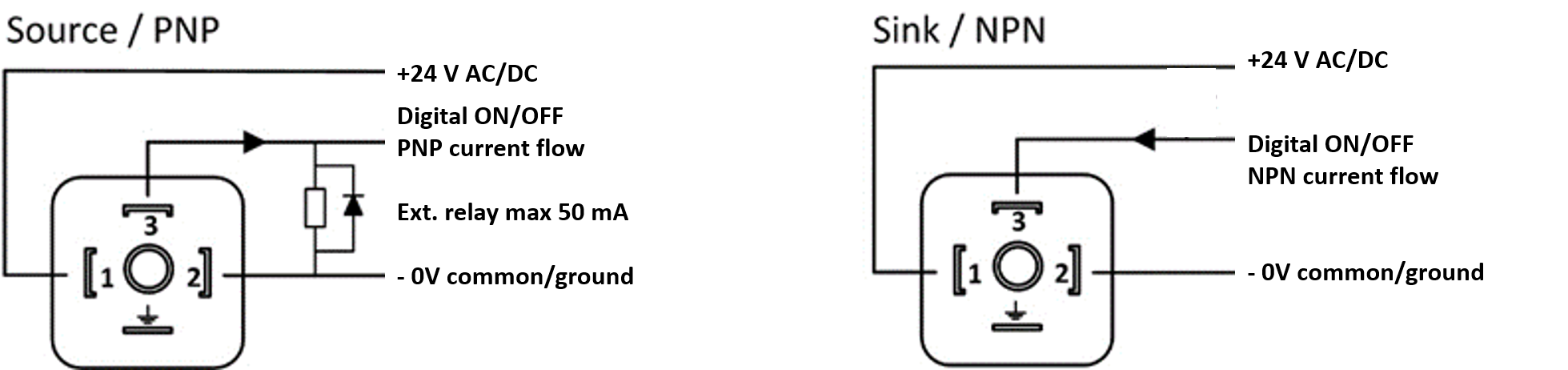 1: +24 VDC or 24VAC (Brown)
2: - common or 24VAC (White)
3: Remote input 4-20 mA (Blue)
4: Analog output 4-20 mA (Black)
5: Run-in signal (Grey)
Analog output
4 – 20 mA
Valve
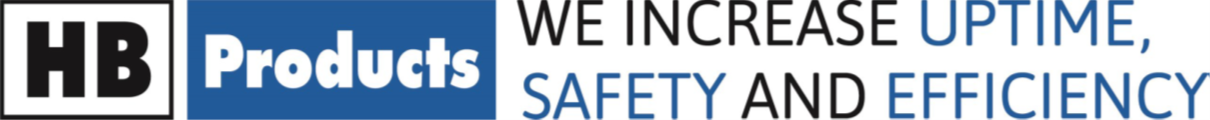 Thread codes (stamped on the sensor )
1 = ½” NPT 
2 = ¾” NPT
3 = ½” BSPT
4 = ¾” BSPT
5 = ½” BSPP
6 = ¾” BSPP
7 = 1 1/8” UNEF 
8 = 1” BSPP
9 = 1” NPT
10 = 1 ¼” BSPP
11 = 1 ½” BSPP
12 = 1 ½” NPT
13 = ¼” BSPP
14 = ¼” NPT
15 = 3/8” NPT
16 = 1 ¼” UNF
Product ordering codes and thread connections
Cable output for modulating valve
HBSLT/C-A2-30-6
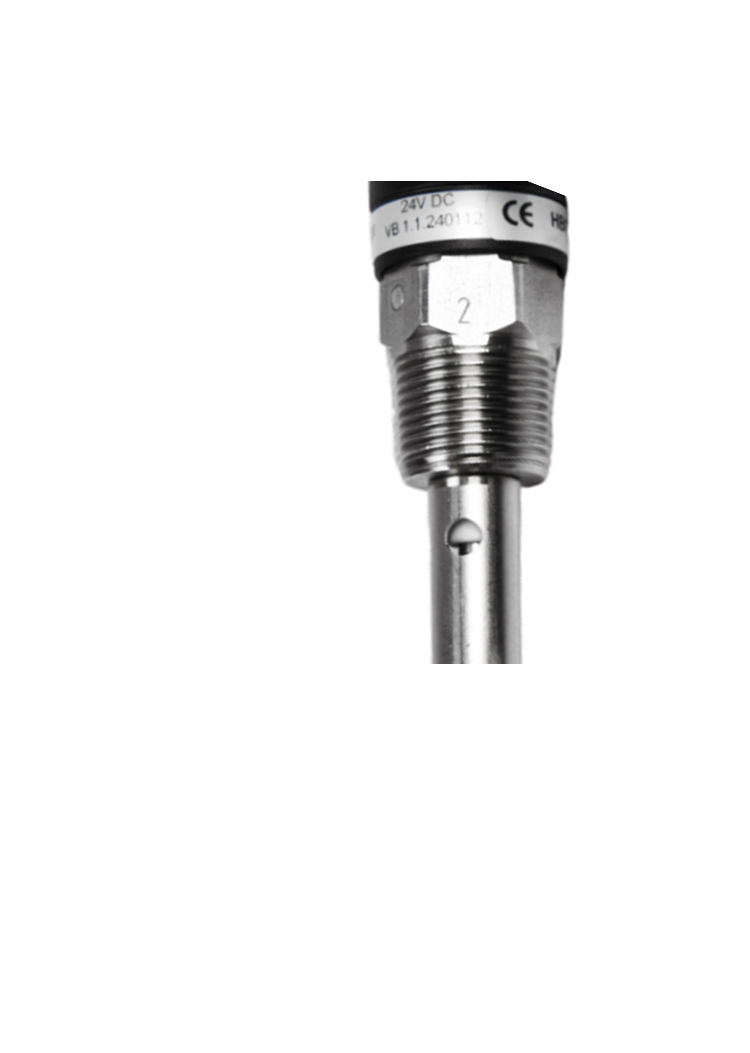 Thread
Main product code
Length
Other commonly used codes
U: union connection instead of V track with set screws (standard)
L: Long version
IP: ice proof (low temperature version)
LT: Low temperature version
MT: Medium temperature version
HT: High temperature version
HP: Heat pump version
HFC: suited for HFC,HFO,CFC and other synthetic refrigerants
/C: Built in controller for modulating valve
/S: Built in controller for stepper motor valve
/PWM: Built in controller for pulse width modulating valve
SSR-1: Solid state relay output for 24V DC/AC supply
SSR-2: Solid state relay output for 90-240 V AC supply
NPT (National Pipe Taper)
BSPT (British Standard Pipe Taper (“R”))
BSPP (British Standard Pipe Parallel (“G”))
UNEF (Unified National Extra Fine)
UNF (Unified National Fine)
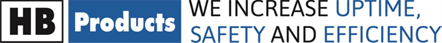